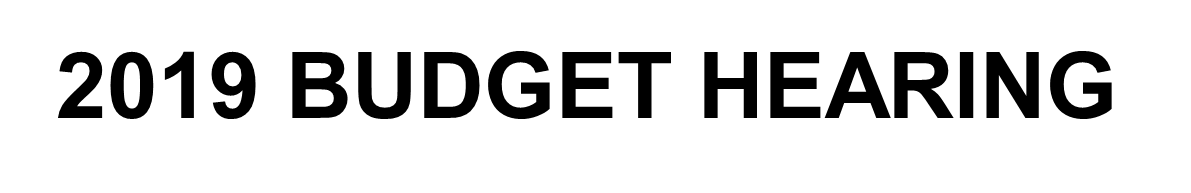 Office of the City Solicitor
Raines F. Carter
City Solicitor

June 6, 2018
ORGANIZATIONAL CHARTOFFICE OF THE CITY SOLICITOR
86 FTE
Department of the City Solicitor FY19 Proposed Operating Budget: $6,713,989
General Fund              $6,637,627
Enterprise Funds        $     76,362
FY15 Budget          FY19 Budget    $4,879,036           $6,713,989
Strategic Initiatives
Key Operations
Successfully resolve cases brought before Atlanta Municipal Court through traditional and non-traditional processes in a fair and balanced manner
Enhance Code Enforcement by identifying and tackling blight and other community concerns using  civil actions, judicial in rem, and condemnation.
Enhance and reinforce early screening and intake processes to support the early identification of cases for diversion and other alternative prosecution programs.
Enhance collaboration with other city departments and community groups to  address specific problems in the community through assertive presence and engagement through community prosecution.
Sustain efforts to support the Atlanta Police Academy and other law enforcement agencies through recruit and in-service training.